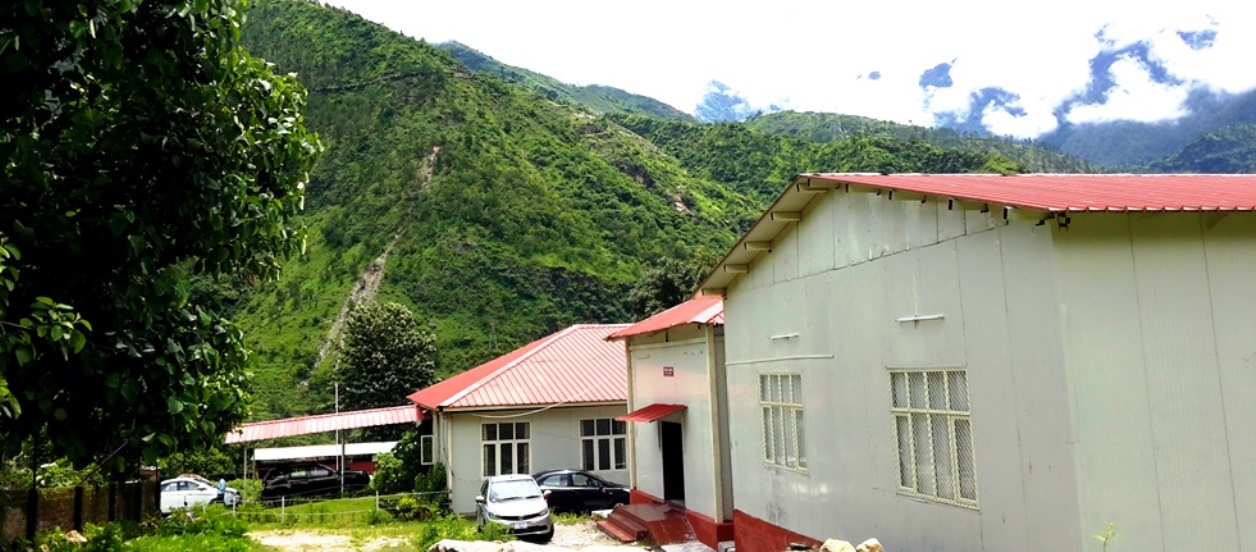 Institute of technology , Gopeshwar
(A constituent Institute of Uttarakhand Technical University)
Approved by AICTE, Ministry of HRD
ABOUT ITG
Established in October 2013 with the approval of Uttarakhand Government.
The college is situated at kothiyalsain in district  Chamoli  Uttarakhand which is 3 km from chamoli.
The academic session 2013-14 was started from 1st Oct., 2013.
The inauguration of college was done by former chief minister Mr. Vijay Bahuguana on dated 9 January, 2014.
ITG is approved by AICTE in 2015.
OUR MISSION
To produce quality manpower equipped with such human and social values required integrate excellent technical skills, leadership, creativity and innovation for the benefit of mankind, for sustainable development of State of Uttarakhand and to promote research in the emerging discipline.
OUR VISION
To develop into a systematic leader and pivot for excellence in technical education sector in the state, and catalyzing absorption, innovation, diffusion and transfer of high technology for improved productivity, quality of life and empowerment, thereby affecting regional growth in the State of Uttarakhand.
Why ITG
Knowledge Capital
The excellent mix of qualified faculty and up-to-date course contents ensure that ITG graduates are well prepared to face any challenge posed by today’s scenario.

Selection Process
The students have excellent educational background. They have been selected for admission in the college through the stringent admission test conducted by JEE Mains by IIT’s. 

Practical Exposure
ITG believes in the importance of giving its students extensive practical exposure alongside invaluable academic inputs to ensure their holistic development. This ensures a perfect mix of technical acumen and academic intellect. Such exposure is provided by means of Summer Internship, Workshops, Field Visits, Industry Visits, Guest Lectures, and Live Projects. A four week compulsory Summer Internship provides an opportunity for students to apply academic knowledge to real time technology related problems.  Guest lectures provide students with a chance to interact with representatives of the technical world and learn about the latest technology.
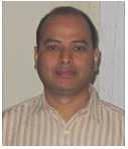 DIRECTOR, IT Gopeshwar
Dr. K.K.S.Mer joined as Director of Institute of Technology, Gopeshwar on 13/02/2015.
Prior to his present assignment he was Head of Department of Mechanical Engineering at Govind Ballabh Pant Engineering College, Ghurdauri, Pauri Garhwal.
Dr. K.K.S.Mer has graduated in Mechanical Engineering from College of Technology, PantNagar in 1993, Post Graduation in Design of Process Machines from MNREC, Allahabad in 1995 and obtained his Doctoral Degree from IIT Roorkee in 2008.
At G.B.P.E.C. Ghurdauri, Pauri Garhwal, Uttarakhand he held administrative responsibilities as: 
Dean Student Welfare
Nodal Officer Institute Industry Interaction Cell
Training and Placement Officer
Chief Warden & Proctor
He trained Officers at Uttarakhand Jal Vidut Nigam Kalagarh about materials & maintenance for different parts of pumps. 
He is also a member of Board of Studies of Uttarakhand Technical University.
COURSES OFFERED
ITG offers B.Tech  Programmes in five branches namely:
GROWTH INTAKE AT A GLANCE
GROWTH INTAKE AT A GLANCE Cont.
OUR ESTEEMED FACULTY
Faculty Research Publications & Citations
Infrastructure
Facilities
All Labs are well Equipped
24x7 alternate power source
4 Mbps Internet Access Wi-Fi Campus Keeping you Connected
The library has open access system along with a reading room facility, Digital Library,                              Online Journals Access, NPTEL Lectures
Smart Classes for Interactive Learning 
Language Lab 
Transpiration , Medical and Canteen Facility
Auditorium
Important Facilities
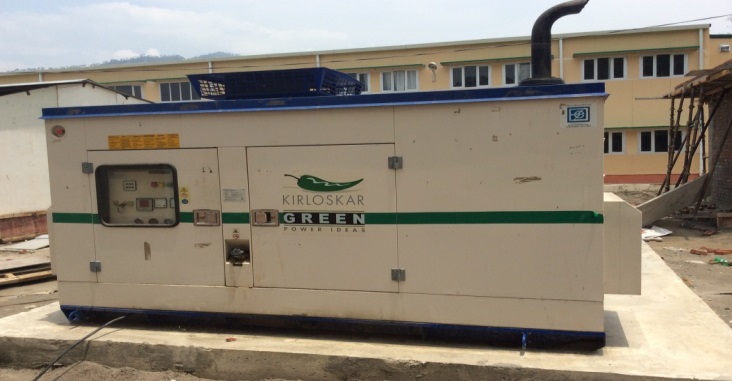 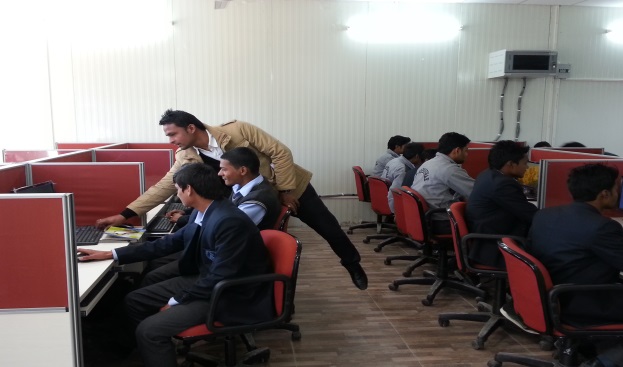 Images of Facilities
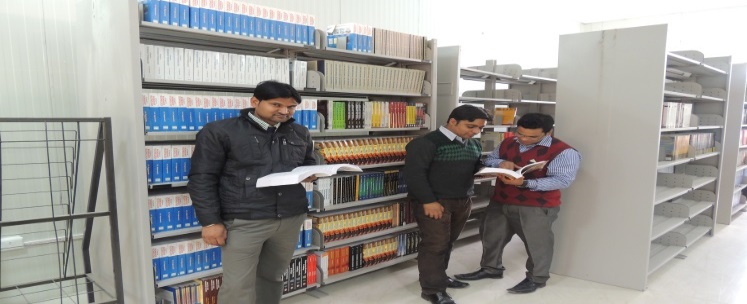 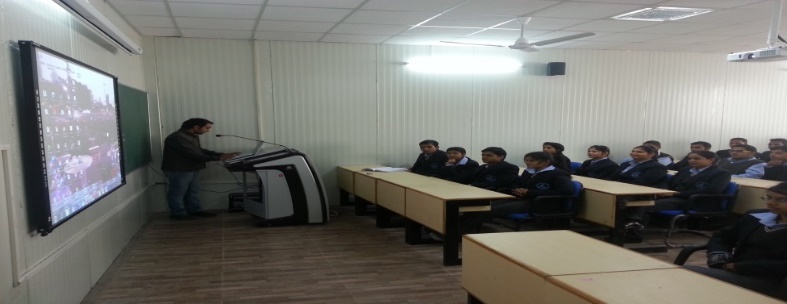 ITG CAMPUS GLORY
Placement Records
ITG CAMPUS GLORY Cont.
IEEE technically sponsored International conference organized by ITG on 24 & 25th March 2017   
National Conference was organized by ITG on 24 & 25th Oct. 2016
One Day Workshop on “ Energy Conservation” on 03 Sep. 2016
Blood donation camp on 03 Nov. 2016
Election Awareness Signature Campaign on 05 Nov. 2016
Programme on Effects of tobacco and women rights in india on 06 Dec. 2016
One day visit to Birahi Ganga Hydropower project
Village Survey: One Day Visit to “SIROUN”
PRESS CLIPINGS
FUTURE PLANS
NBA
NACC
ISO CERTIFICATION
AUTONAMOUS STATUS
MoU WITH INDUSTRIES
DST & AICTE SPONSORED PROJECTS
NATIONAL & INTERNATIONAL CONFERENCES
CONSULTANCY SERVICES
Thank You